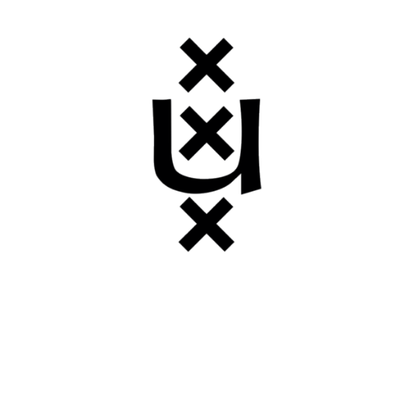 A Wigner-Eckart theorem for group equivariant convolution kernels
Leon Lang
AMLab, CSL
University of Amsterdam
Maurice Weiler
AMLab, QUVA lab
University of Amsterdam
Rotation Equivariant Feature Maps
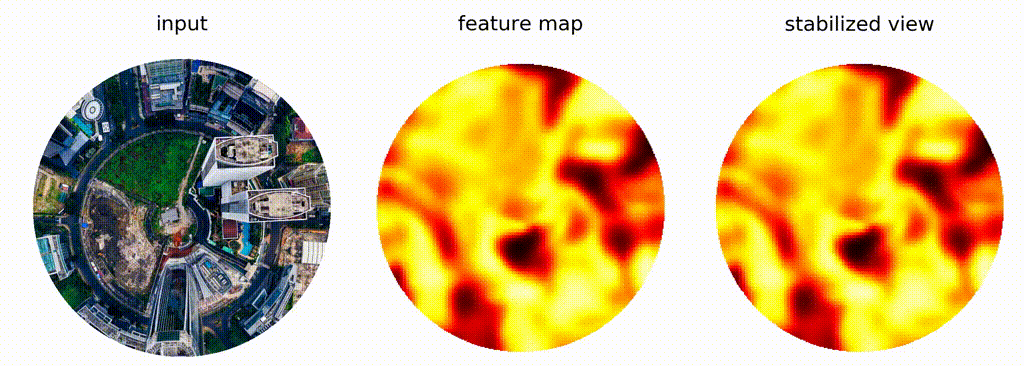 Visualisation by Gabriele Cesa
Rotation Equivariant Feature Maps
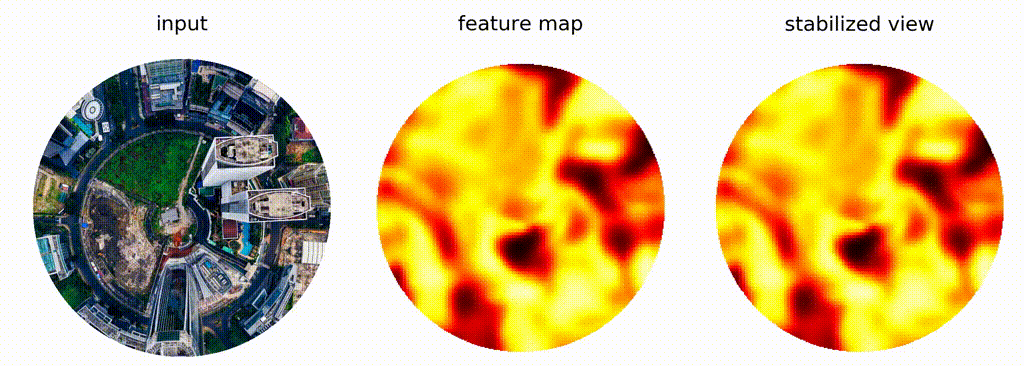 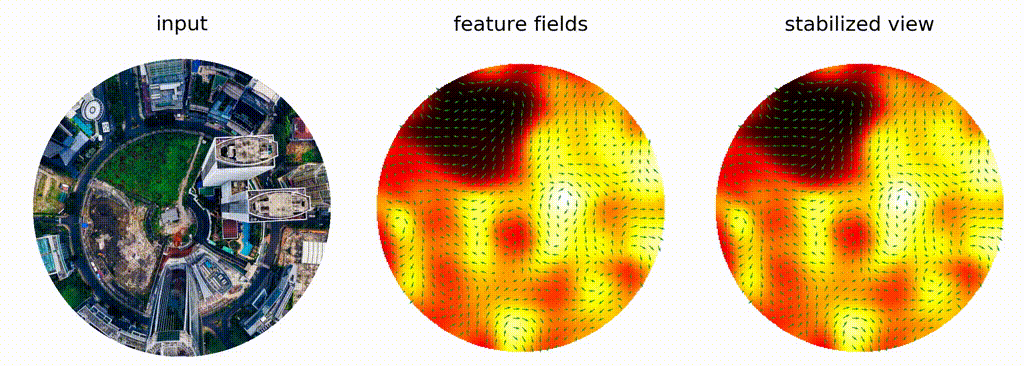 Visualisation by Gabriele Cesa
The G-Steerability Constraint
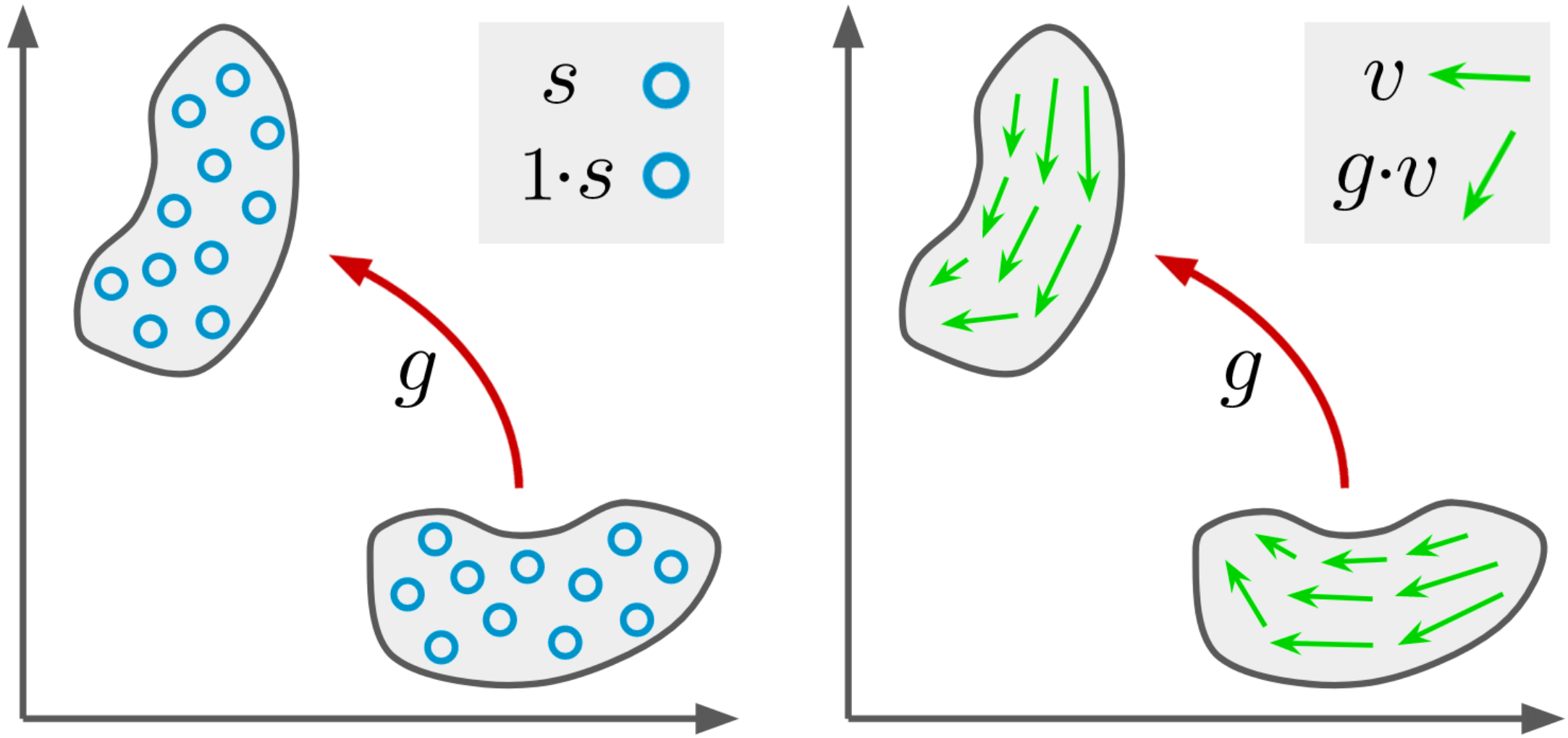 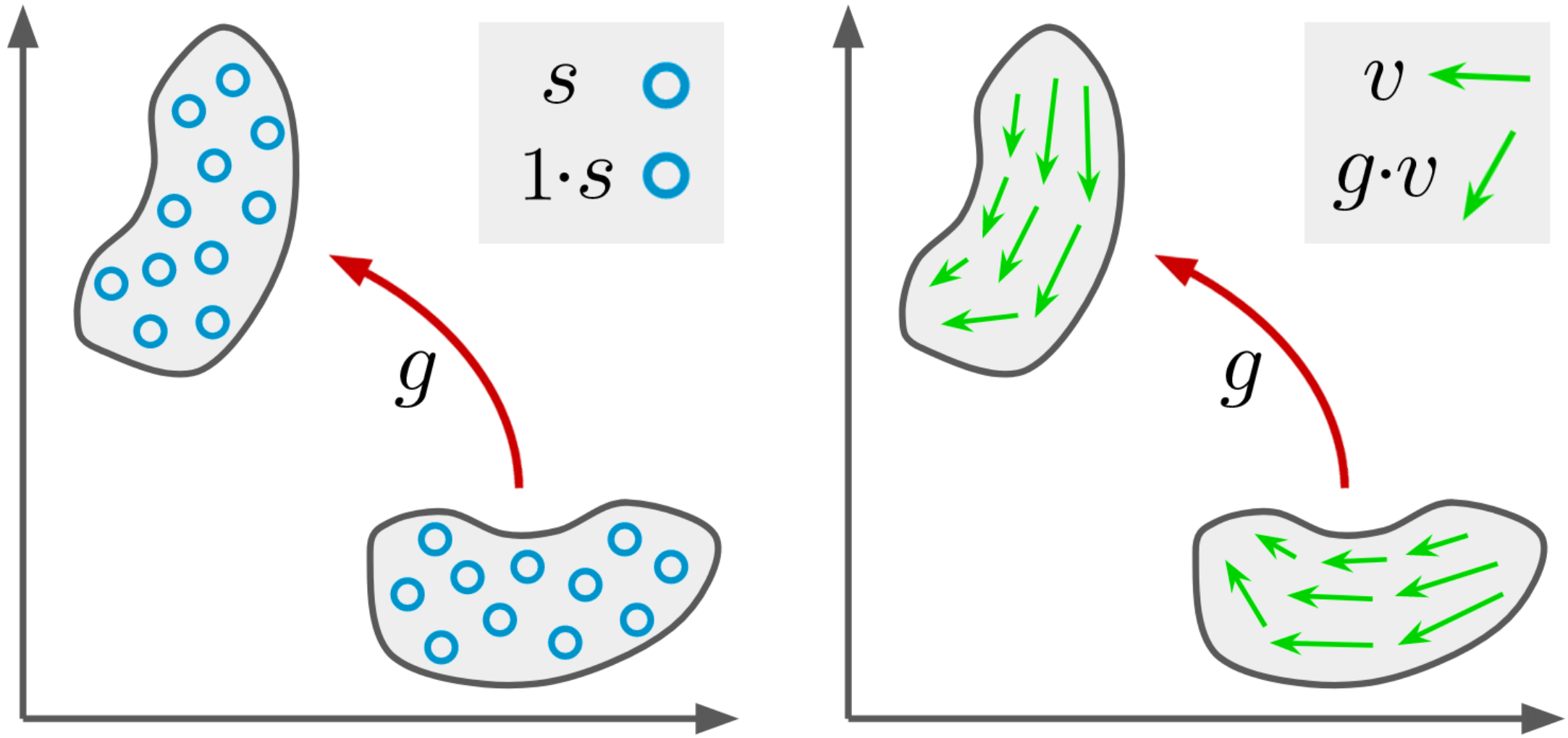 Convolution                                                                                              Kernel K
The G-Steerability Constraint
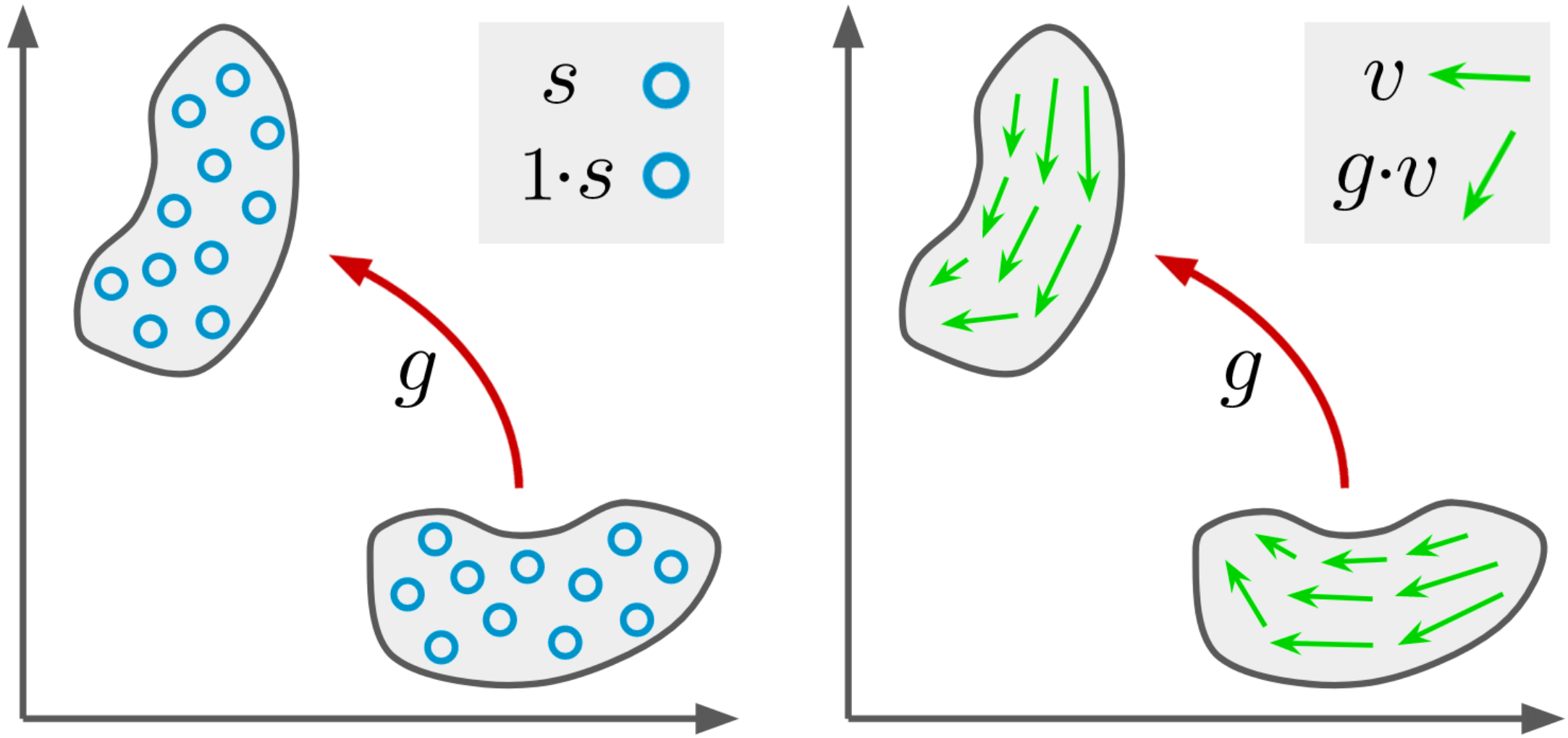 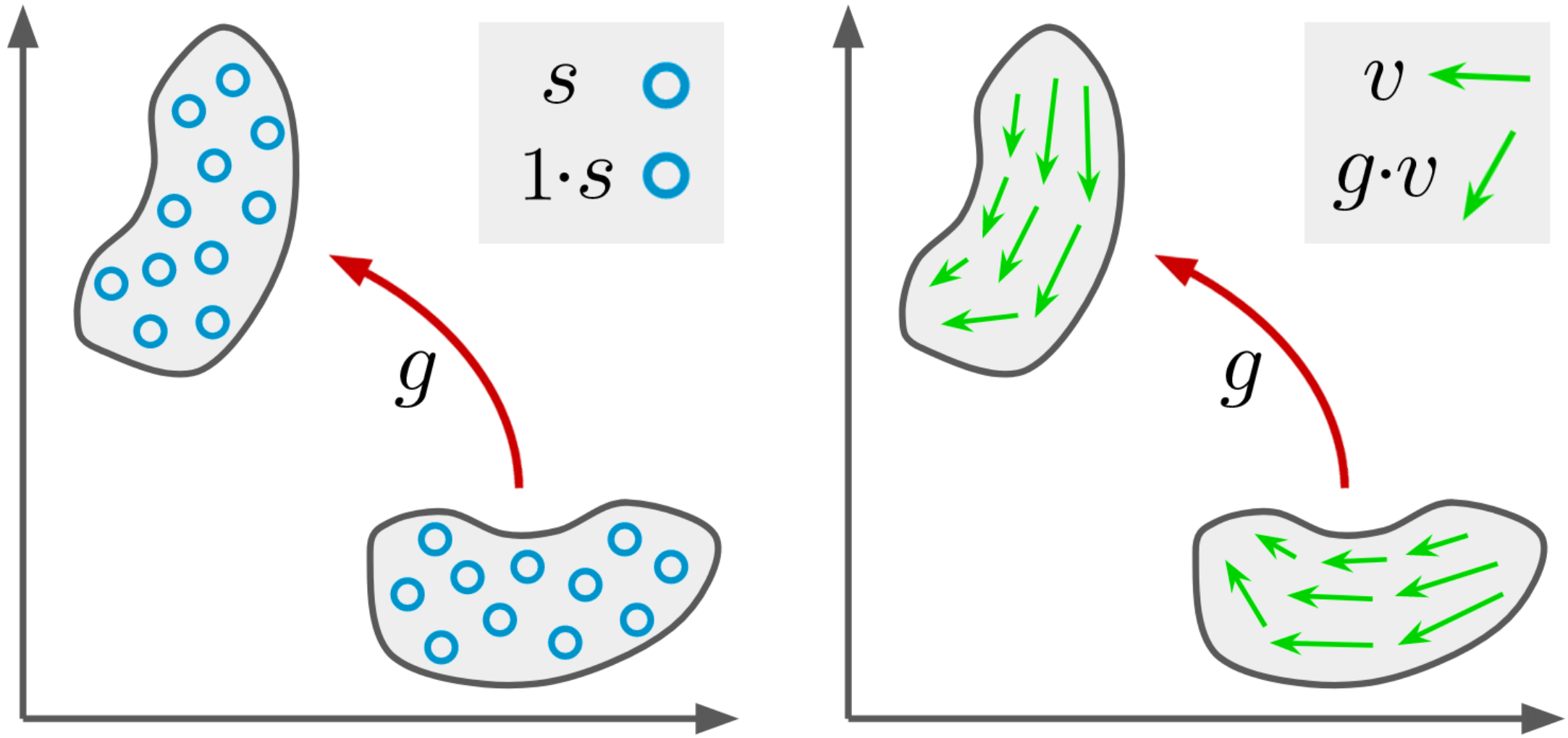 Convolution            Kernel K
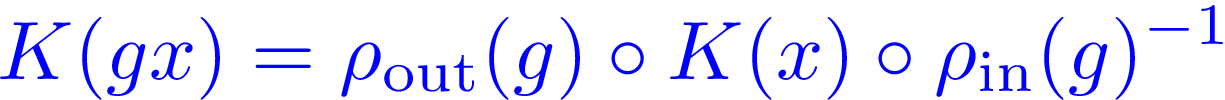 Quantum operators  -  Wigner-Eckart theorem
Spherical tensor operators:
Quantum operators  -  Wigner-Eckart theorem
Spherical tensor operators:
operators

satisfying symmetry constraint
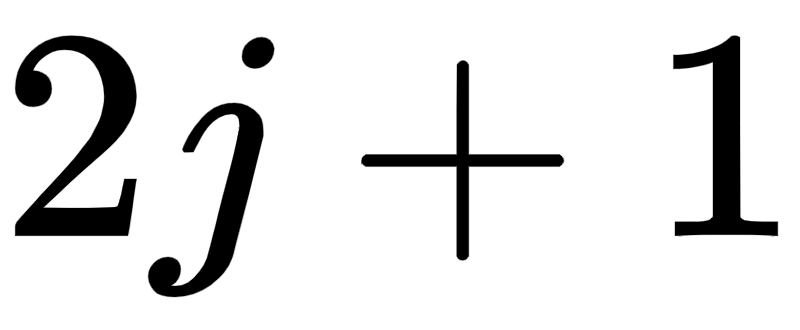 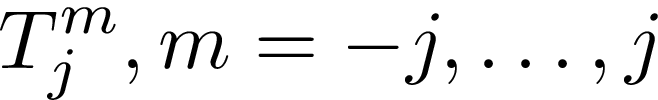 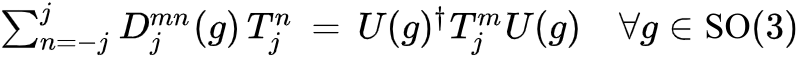 Quantum operators  -  Wigner-Eckart theorem
Spherical tensor operators:
operators

satisfying symmetry constraint
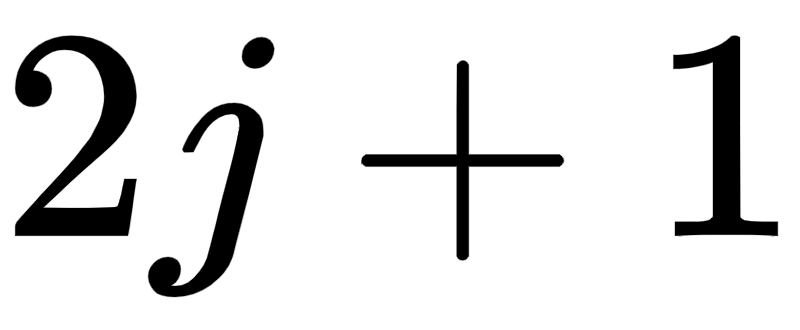 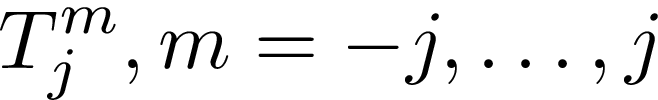 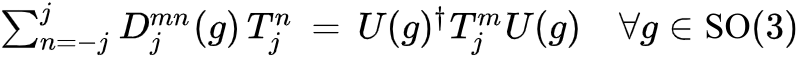 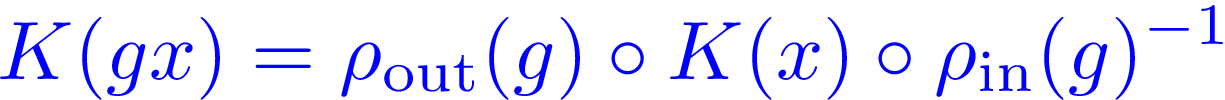 Quantum operators  -  Wigner-Eckart theorem
Spherical tensor operators:
operators

satisfying symmetry constraint
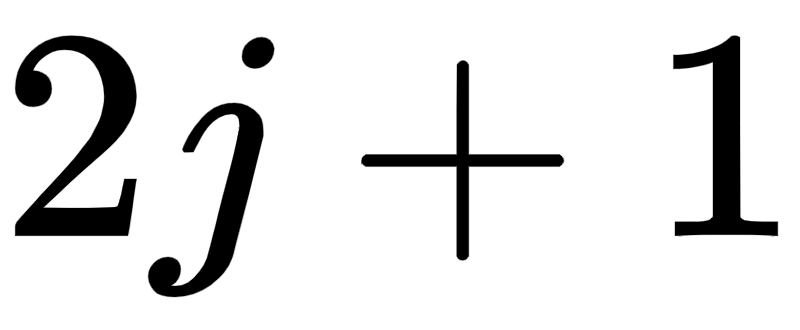 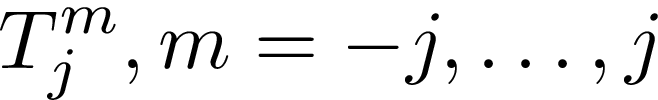 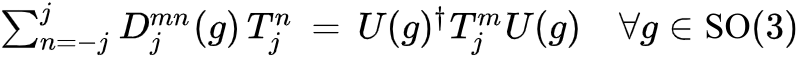 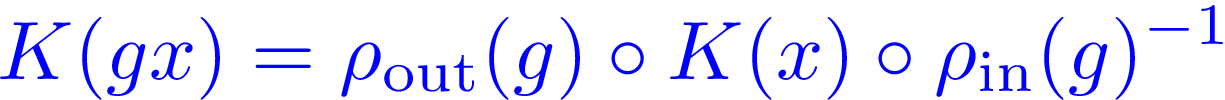 Wigner-Eckart theorem:
the matrix elements for fixed j, l, J are determined by single dof                :
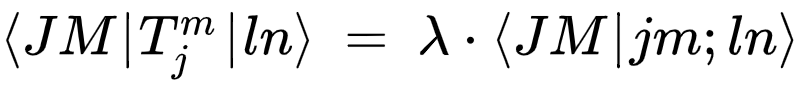 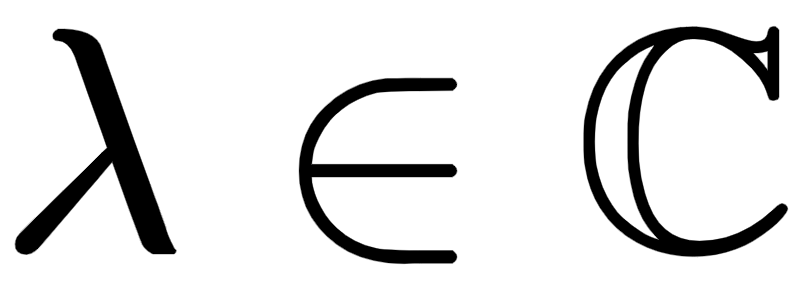 Quantum operators  -  Wigner-Eckart theorem
Spherical tensor operators:
operators

satisfying symmetry constraint
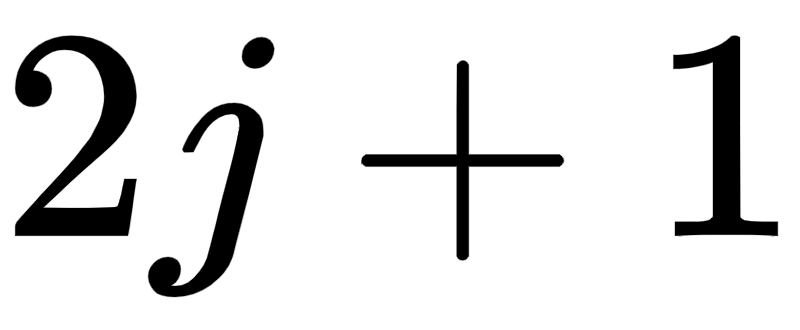 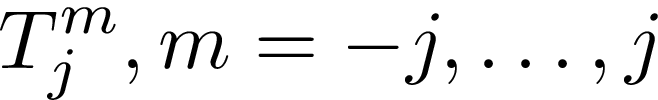 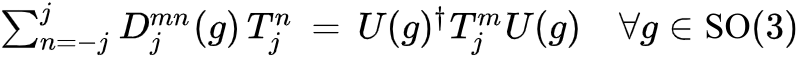 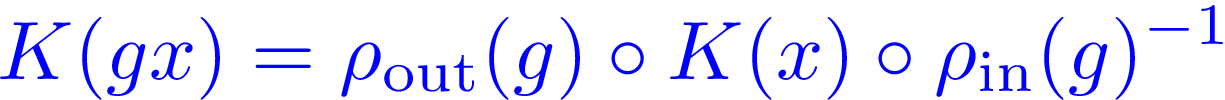 CG-coefficient,
algebraically fixed
Wigner-Eckart theorem:
the matrix elements for fixed j, l, J are determined by single dof                :
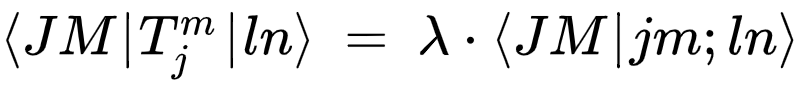 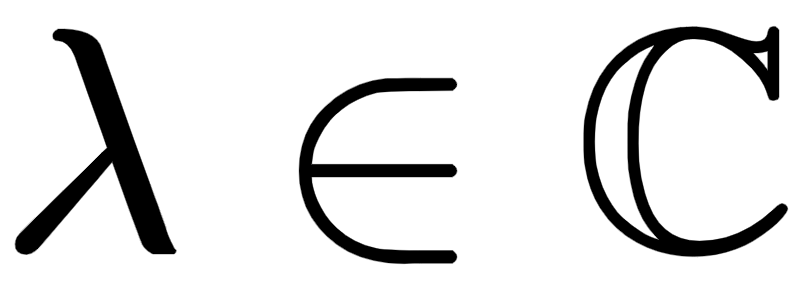 Quantum operators  -  Wigner-Eckart theorem
Spherical tensor operators:
operators

satisfying symmetry constraint
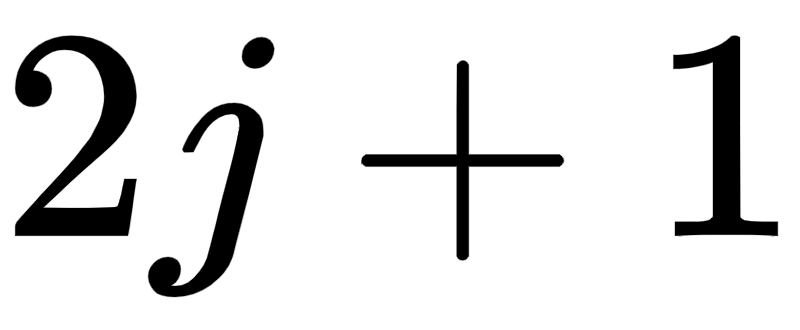 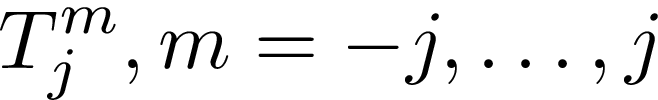 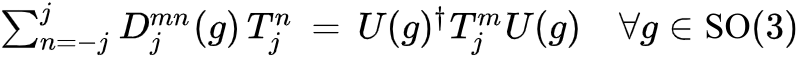 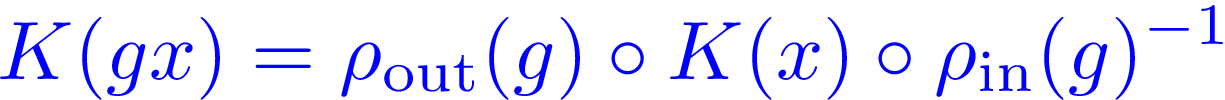 CG-coefficient,
algebraically fixed
Wigner-Eckart theorem:
the matrix elements for fixed j, l, J are determined by single dof                :
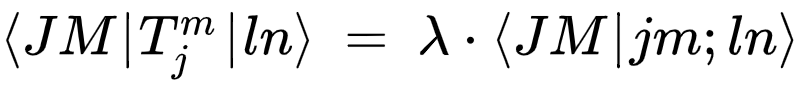 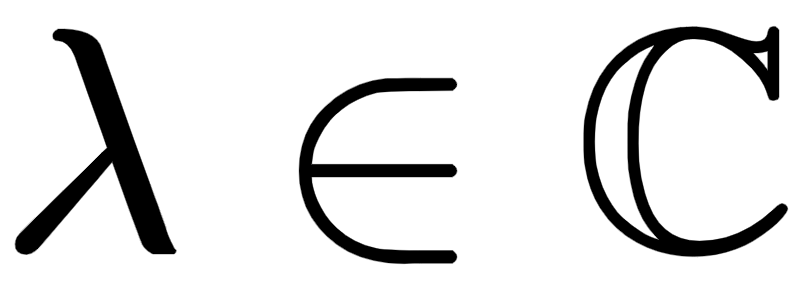 can we generalize this result to the matrix elements                             of G-steerable kernels?
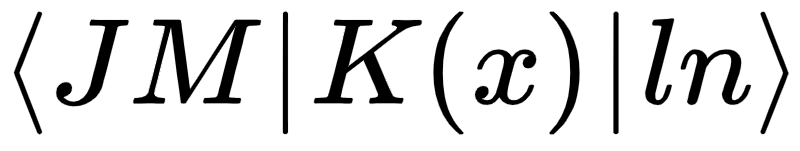 Wigner-Eckart theorem for G-steerable Kernels
Wigner-Eckart for steerable kernels   =   explain dof’s in matrix elements of steerable kernels
Wigner-Eckart theorem for G-steerable Kernels
Wigner-Eckart for steerable kernels   =   explain dof’s in matrix elements of steerable kernels
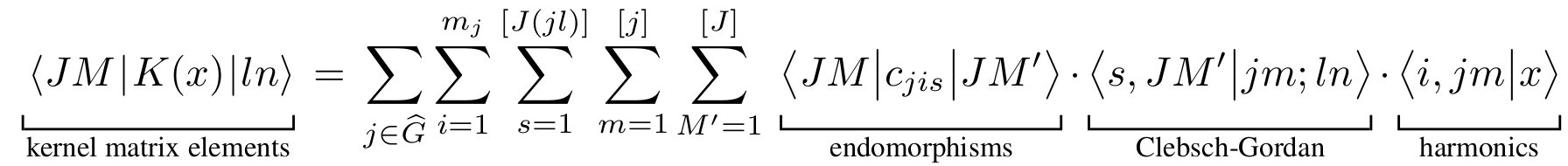 Wigner-Eckart theorem for G-steerable Kernels
Wigner-Eckart for steerable kernels   =   explain dof’s in matrix elements of steerable kernels
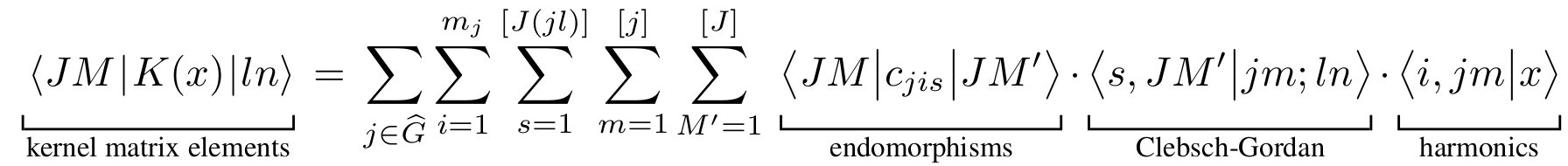 Peter-Weyl Theorem
Wigner-Eckart theorem for G-steerable Kernels
Wigner-Eckart for steerable kernels   =   explain dof’s in matrix elements of steerable kernels
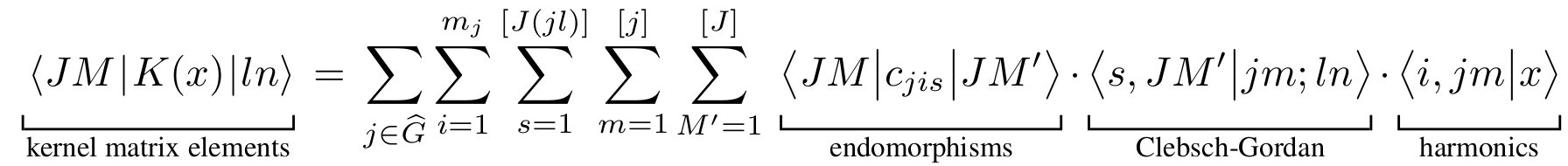 2.     Clebsch-Gordan decomposition
Peter-Weyl Theorem
Wigner-Eckart theorem for G-steerable Kernels
Wigner-Eckart for steerable kernels   =   explain dof’s in matrix elements of steerable kernels
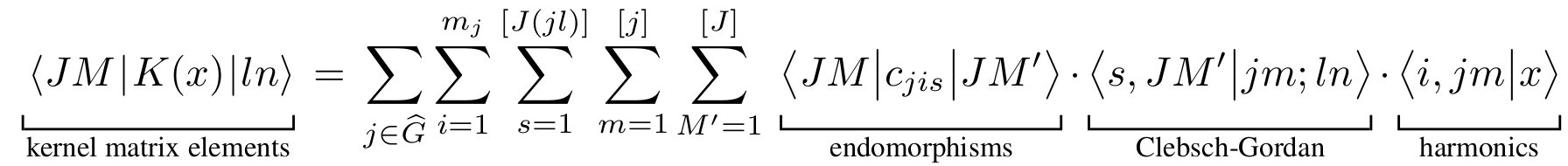 3.     Irrep endomorphisms
   2.     Clebsch-Gordan decomposition
Peter-Weyl Theorem
Wigner-Eckart theorem for G-steerable Kernels
Wigner-Eckart for steerable kernels   =   explain dof’s in matrix elements of steerable kernels
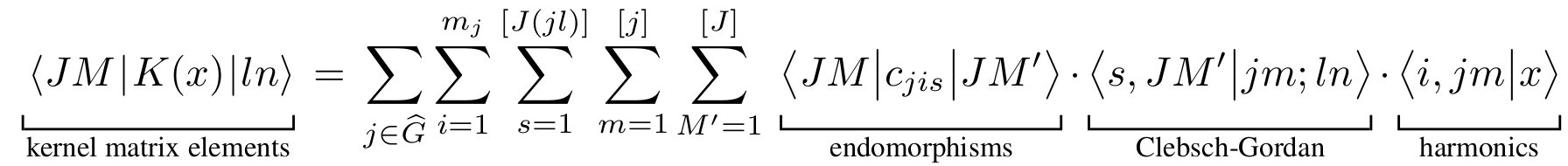 There are steerable basis kernels               such that:
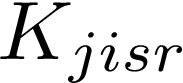 Wigner-Eckart theorem for G-steerable Kernels
Wigner-Eckart for steerable kernels   =   explain dof’s in matrix elements of steerable kernels
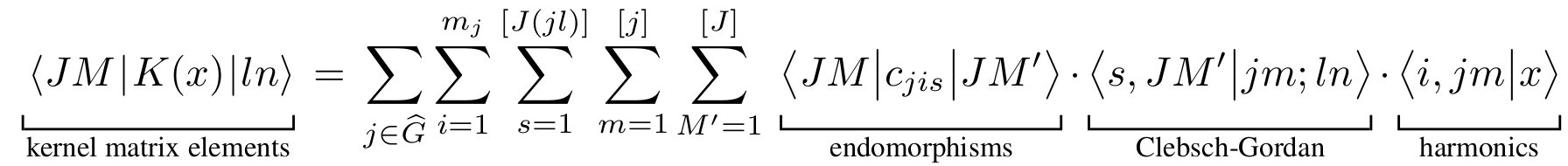 There are steerable basis kernels               such that:
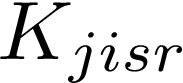 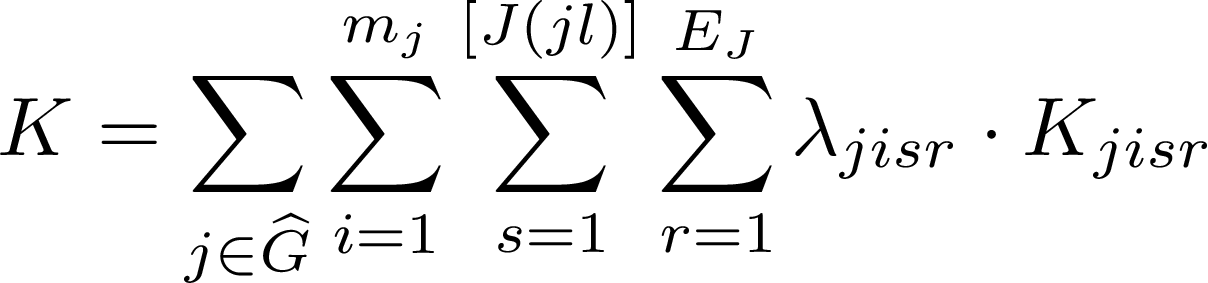 Wigner-Eckart theorem for G-steerable Kernels
Wigner-Eckart for steerable kernels   =   explain dof’s in matrix elements of steerable kernels
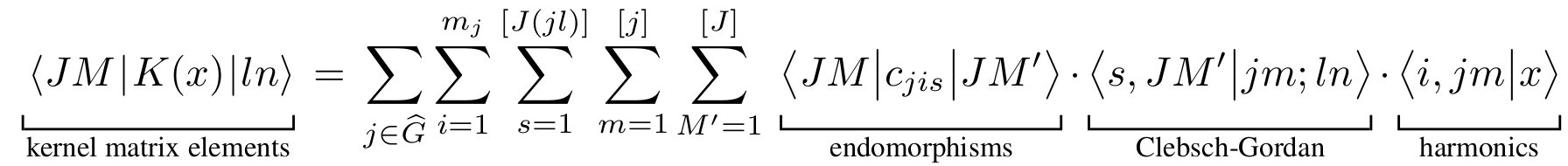 There are steerable basis kernels               such that:
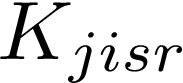 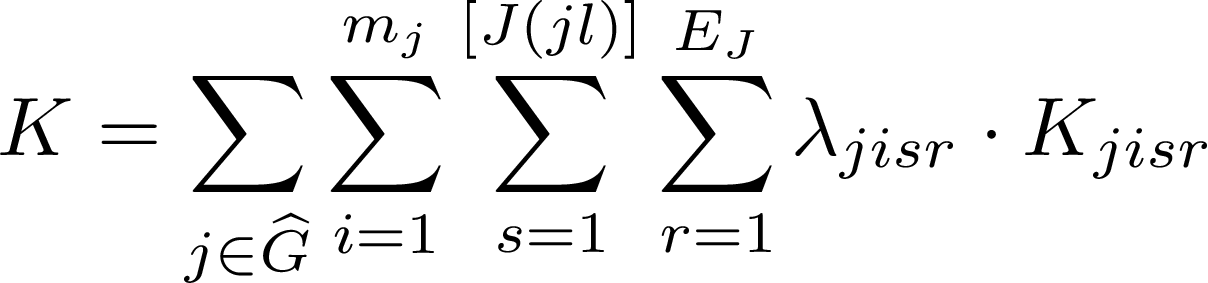 Learnable Parameters
Example Applications
Example Applications
SO(2) with complex representations [1]​
[1]  Daniel E. Worrall et al.  (2016). “Harmonic Networks: Deep Rotation and Translation Equivariance” In: Conference on Computer Vision and Pattern Recognition (CVPR)​
Example Applications
SO(2) with complex representations [1]​
SO(2) with real ​representations [2]​
[1]  Daniel E. Worrall et al.  (2016). “Harmonic Networks: Deep Rotation and Translation Equivariance” In: Conference on Computer Vision and Pattern Recognition (CVPR)​
[2]  Maurice Weiler, Gabriele Cesa (2019). “General E(2)-Equivariant Steerable CNNs” ​
In: Conference on Neural Information Processing Systems (NeuRIPS)​
Example Applications
SO(2) with complex representations [1]​
SO(2) with real ​representations [2]​
SO(3) with complex and real representations [3, 4]​
[1]  Daniel E. Worrall et al.  (2016). “Harmonic Networks: Deep Rotation and Translation Equivariance” In: Conference on Computer Vision and Pattern Recognition (CVPR)​
[2]  Maurice Weiler, Gabriele Cesa (2019). “General E(2)-Equivariant Steerable CNNs” ​
In: Conference on Neural Information Processing Systems (NeuRIPS)​
[3]  Nathaniel Thomas et al.  (2018). “Tensor Field Networks: Rotation- and Translation-Equivariant Neural Networks for 3D Point Clouds” In: arxiv e-Prints​
[4]  Maurice Weiler et al. (2018). "3D Steerable CNNs: Learning Rotationally Equivariant Features in Volumetric Data." In: Conference on Neural Information Processing Systems (NeuRIPS)​
Example Applications
SO(2) with complex representations [1]​
SO(2) with real ​representations [2]​
SO(3) with complex and real representations [3, 4]​
      with real (regular) representations [5]​
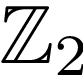 [1]  Daniel E. Worrall et al.  (2016). “Harmonic Networks: Deep Rotation and Translation Equivariance” In: Conference on Computer Vision and Pattern Recognition (CVPR)​
[2]  Maurice Weiler, Gabriele Cesa (2019). “General E(2)-Equivariant Steerable CNNs” ​
In: Conference on Neural Information Processing Systems (NeuRIPS)​
[3]  Nathaniel Thomas et al.  (2018). “Tensor Field Networks: Rotation- and Translation-Equivariant Neural Networks for 3D Point Clouds” In: arxiv e-Prints​
[4]  Maurice Weiler et al. (2018). "3D Steerable CNNs: Learning Rotationally Equivariant Features in Volumetric Data." In: Conference on Neural Information Processing Systems (NeuRIPS)​
[5] Taco Cohen, Max Welling (2016). "Group Equivariant Convolutional Networks." In International Conference on Machine Learning (ICML)
Example Applications
SO(2) with complex representations [1]​
SO(2) with real ​representations [2]​
SO(3) with complex and real representations [3, 4]​
      with real (regular) representations [5]​
O(3) with both complex and real representations​
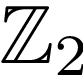 [1]  Daniel E. Worrall et al.  (2016). “Harmonic Networks: Deep Rotation and Translation Equivariance” In: Conference on Computer Vision and Pattern Recognition (CVPR)​
[2]  Maurice Weiler, Gabriele Cesa (2019). “General E(2)-Equivariant Steerable CNNs” ​
In: Conference on Neural Information Processing Systems (NeuRIPS)​
[3]  Nathaniel Thomas et al.  (2018). “Tensor Field Networks: Rotation- and Translation-Equivariant Neural Networks for 3D Point Clouds” In: arxiv e-Prints​
[4]  Maurice Weiler et al. (2018). "3D Steerable CNNs: Learning Rotationally Equivariant Features in Volumetric Data." In: Conference on Neural Information Processing Systems (NeuRIPS)​
[5] Taco Cohen, Max Welling (2016). "Group Equivariant Convolutional Networks." In International Conference on Machine Learning (ICML)
Example Applications
Circular harmonics
SO(2) with complex representations [1]​
SO(2) with real ​representations [2]​
SO(3) with complex and real representations [3, 4]​
      with real (regular) representations [5]​
O(3) with both complex and real representations​
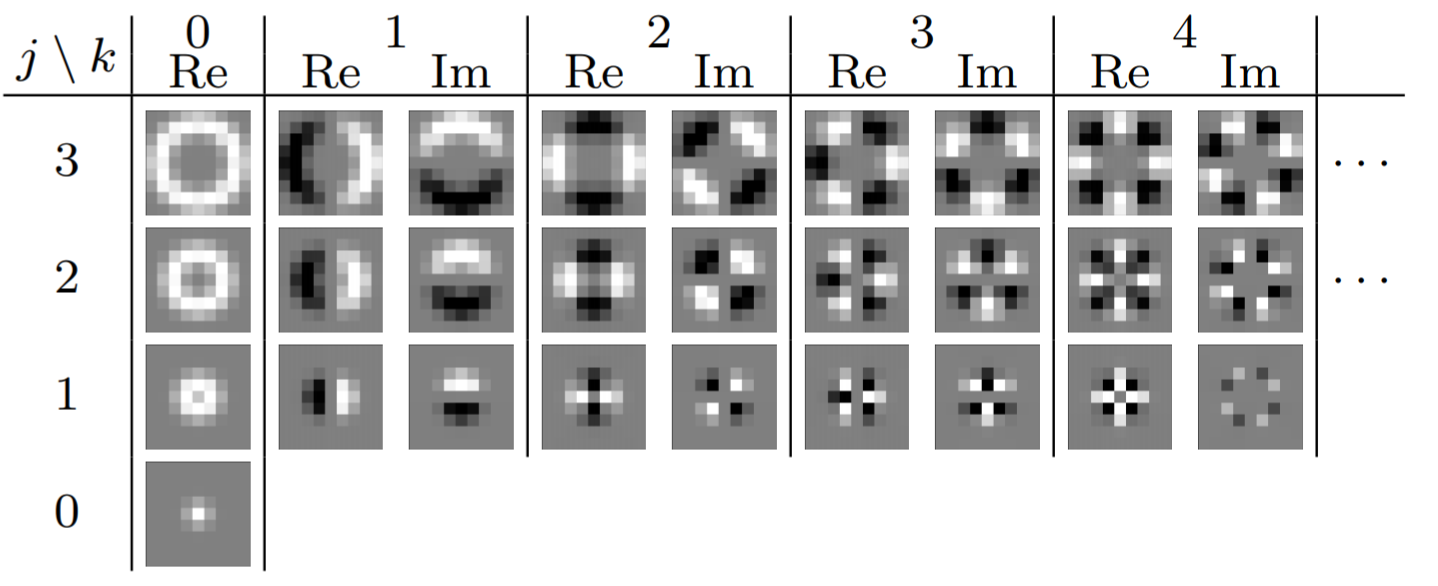 Spherical harmonics
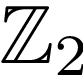 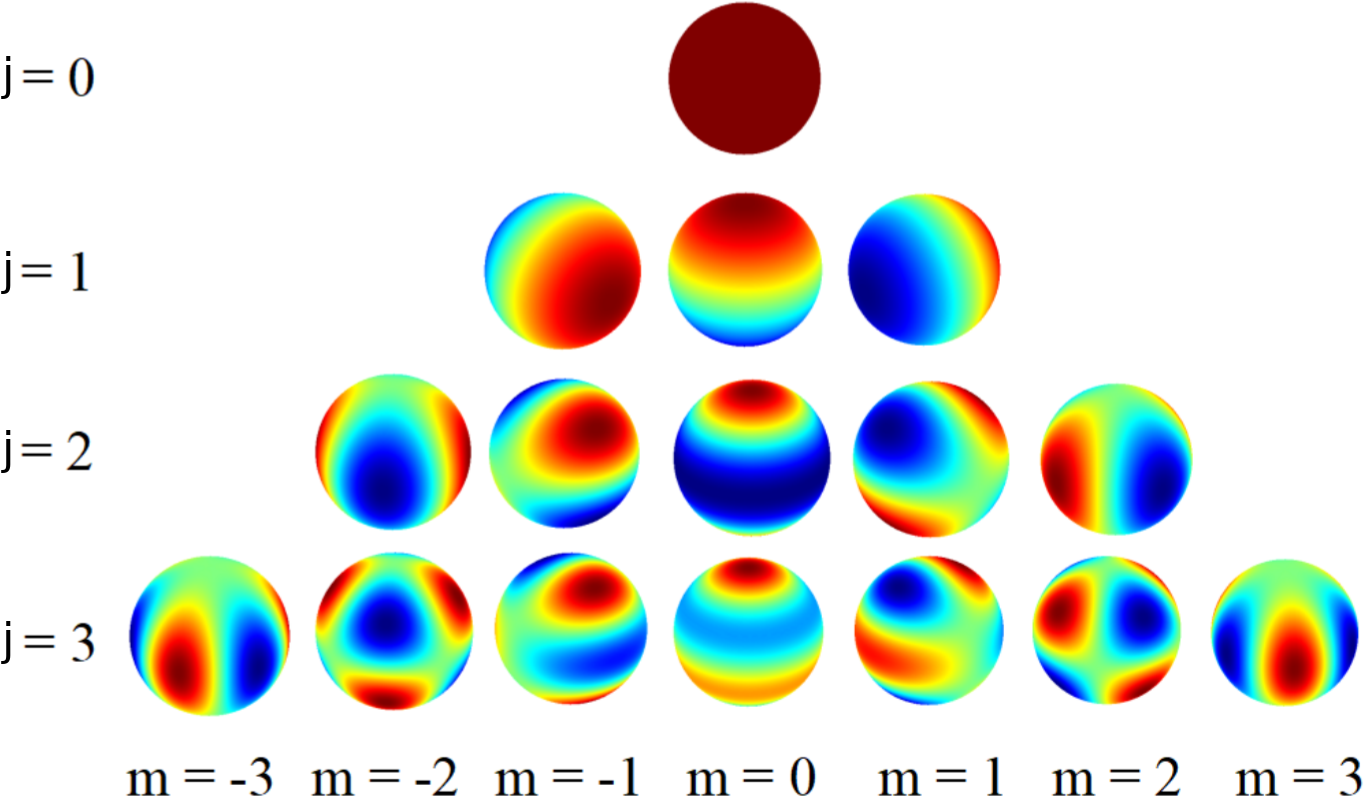 [1]  Daniel E. Worrall et al.  (2016). “Harmonic Networks: Deep Rotation and Translation Equivariance” In: Conference on Computer Vision and Pattern Recognition (CVPR)​
[2]  Maurice Weiler, Gabriele Cesa (2019). “General E(2)-Equivariant Steerable CNNs” ​
In: Conference on Neural Information Processing Systems (NeuRIPS)​
[3]  Nathaniel Thomas et al.  (2018). “Tensor Field Networks: Rotation- and Translation-Equivariant Neural Networks for 3D Point Clouds” In: arxiv e-Prints​
[4]  Maurice Weiler et al. (2018). "3D Steerable CNNs: Learning Rotationally Equivariant Features in Volumetric Data." In: Conference on Neural Information Processing Systems (NeuRIPS)​
[5] Taco Cohen, Max Welling (2016). "Group Equivariant Convolutional Networks." In International Conference on Machine Learning (ICML)
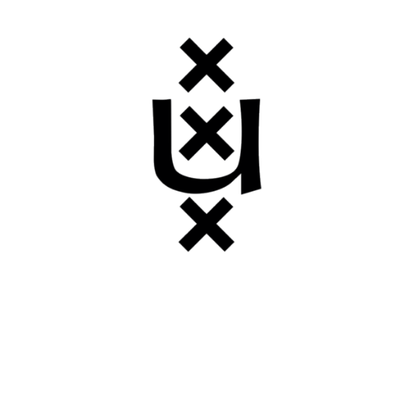 A Wigner-Eckart theorem for group equivariant convolution kernels
Leon Lang
AMLab, CSL
University of Amsterdam
Maurice Weiler
AMLab, QUVA lab
University of Amsterdam